Идентификатор – ИПСД10005
Тема № 10:ФИСКАЛНА ДЕЦЕНТРАЛИЗАЦИЯ
Структура на темата:

Теоретична основа:
Местни публични блага и принципа за справедливост. Принцип за фискална еквивалентност.
Фискална децентрализация – дефиниция; измерване (степен). Принципи. Модели – на Тибо; на Оейтс.
Оптимален размер на общината – приложения на теорията на клуба (Бюкянън). Фискална позиция на общината (преговор).

Приложен анализ:
Случаят с РБългария... 
Субсидии;
Местни данъци и такси.
Ситуацията в други страни – сравнителен анализ:
Методология 
Какво показват резултатите
Фискална децентрализация
Предпоставки за възникване:
– наличие на публични блага с пространствени ограничения в ползите на тяхното потребление.
Фискална децентрализация – определение:
Като принцип – децентрализиран подход за предлагането на публични блага;
Като механизъм – система на разпределение и преразпределение на финансовите ресурси в публичния сектор.
Система за разделяне на данъчните приходи и бюджетните разходи между централното правителство и местните органи на властта с оглед на ефективното предлагане и потребление на различни публични блага.
Измерване:
Коефициент за централизация – разкрива пропорцията, в която ресурсите се поделят между централното правителство и местните административни единици.
Фискална децентрализация
Основна задача
Дефинирането на условия за разпределението на ресурсите между централното правителство и местните органи на властта, които максимизират функцията на общественото благосъстояние ...
... с оглед постигането на равенство между ползите и разходите от предлагането на дадено публично благо в рамките на политически и териториално обособена общност. 

Стратегия:
http://www.strategy.bg/StrategicDocuments/View.aspx?lang=bg-BG&Id=616

Равнища:
Административна
Финансова 
Европейска 
http://self.government.bg/decentralization/?id=258&cid=
Идентификатор – ИПС 10002
TRc = 45%
BEc = 50 ед.
В същината си определянето на т.нар. „стандартен данъчен процент за страната“ (TRc), представлява калкулиране на отношението между данъчните приходи и равнището на съвкупния доход. Специфичния момент тук е определянето на кои точно данъчни приходи – на всички; на определени данъци, което изисква мотивиране на съотношението между тях: преки-косвени; или върху доходите, богатството и потреблението; или републикански и местни.
TВi = 100 ед.
Ni = 200 деца
Определянето на т.нар. „данъчна база“ на общината (Tbi) , представлява процес на определяне на онези общински активи, които носят доход и са в основата на самоиздръжката на общината. Спецификата на проблема идва от разбирането за съвкупността от „доходоносни активи“. В този смисъл могат да се застъпят различни гледища – от бруто-сума на всички активи, до нетирането им с парични общински задължения, до осъвременяването им с доходите от различни финансови активи.
FNi=BEc . Ni = 1000 ед.
FСi = TRc . Tbi= 45 ед.
Тогава фискалната позиция на този конкретна община (по отношение на доставката на това конкретно благо е FPi=FCi / FNi
FPi=FCi / Fni = 0,045
Това е по-малко от 1, чийто икономически смисъл е, че общината се нуждае от допълнително финансиране.
Тогава „фискалния капацитет“ на общината е произведението от тези две величини
Фискалните потребности (FNi) се определят на основата на стандартните бюджетни разходи (BЕc), които осигуряват доставката на публичното благо и броя на потребителите на това благо - Ni. 
Например: брой на децата в ОДЗ (т.нар. „детски грани“) и бюджетния разход за издръжката на едно дете в ОДЗ в конкретната община. Нека
Идентификатор – ИПС 10003
Доставка на други публични блага
Субсидиране - графичен анализ
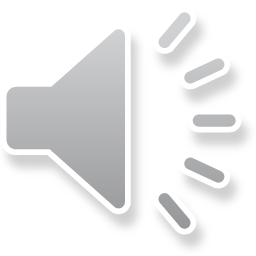 Глобална сума
Целева
субсидия
субсидия
Ен
Ео
Доставка на ОДЗ
Недостиг до планираното равнище
Идентификатор – ИПСД10004
Теорема на Оейтс
PPG
D2
Dreg
D1
E1
E
E2
Pconst
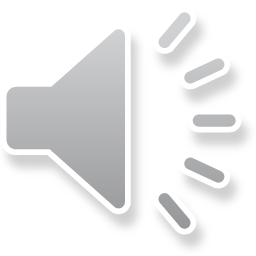 SPG
QPG
O
QDregPG
QD2PG
QD1PG
... или “гласуване с краката”...
Основно предположение в модела на Тибо:
Съществуват достатъчно на брой общини, всяка от които представя различно меню от публични блага и бюджетните разходи за тяхното създаване. В този случай всеки субект ще се локализира в общината, която му предлага структура и равнище на предлагане на благата, отговарящи или сходни на неговите собствени предпочитания. Така отпада необходимостта за истинно разкриване на предпочитанията (основния недостатък на модела на Самуелсън).
Същевременно конкуренцията между общините ги принуждава да предлагат набор от публични блага с възможно минималните разходи по тяхното създаване, което кореспондира с възможността да се определят по-ниски равнища на данъци в тази община (за създаването на този набор блага).

Извод: това по същество е един пазарен подход към децентрализацията на публичния избор, който води до ефективно разпределение на ресурсите в публичния сектор
Оптимален размер на общината,фискална позиция на общината
Клубна теория на Бюкянън:
Графична интерпретация...

Фискалната позиция (състояние) на общината: величина, която характеризира нейната способност да предложи дадено количество публични блага на своите жители. Определя се от:
фискалния капацитет (т.е. от възможностите да генерира данъчни приходи) и 
фискалните разходи, които трябва да се направят, за да се постигне определен национален стандарт в потреблението на местни публични блага.
Финансиране на местните публични блага
Структура на темата:

Правило за образуване размерите на таксите:
Теоретичен модел
Приложен модел (по ЗМДТ)

Определяне размера на субсидиите:
Определяне фискалната позиция на общината
Теоретични модели, графична интерпретация
Приложен модел (ф-ла за определяне)
Макроикономическа интерпретация:
СНС (методология)
БВП (влияние)
Финансиране – източници
Данъци и такси от самите жители на общината за потребяваните от тях местни публични услуги.

Републикански субсидии.

Наеми от използването на общинско имущество.

Доходи от приватизация на общинско имущество.

Банкови и облигационни заеми.
Принципи (задачи)на данъчното облагане
Според ползите от потреблението на публичните блага;
Според възможностите за плащане;
Принцип за изравняване на фискалната позиция на общината.
Финансиране – източници
Първостепенни:
Данъци и такси от самите жители на общината за потребяваните от тях местни публични услуги.
Републикански субсидии.

Второстепенни:
Наеми от използването на общинско имущество.
Доходи от приватизация на общинско имущество.
Банкови и облигационни заеми.
Местни данъци
Характеристика (“анатомия”) на Данъка.
Видове местни данъци:
Данък върху недвижимите имоти
Данък върху наследствата 
Данък при придобиване на имущества по дарение или по безвъзмезден начин
Данък върху превозните средства
Патентен данък
Пътен данък (отменен)
Туристически данък
ЗАКОН ЗА МЕСТНИТЕ ДАНЪЦИ И ТАКСИ
Чл. 1. (1) В общинския бюджет постъпват следните местни данъци:
1. данък върху недвижимите имоти;
2. данък върху наследствата;
3. данък върху даренията;
4. данък при възмездно придобиване на имущество;
5. данък върху превозните средства;
6. патентен данък;
7. туристически данък;
8. други местни данъци, определени със закон.

(2) Общинският съвет определя с наредба размера на данъците по ал. 1 при условията, по реда и в границите, определени с този закон.

(3) Когато до края на предходната година общинският съвет не е определил размера на местните данъци за текущата година, местните данъци се събират на базата на действащия размер към 31 декември на предходната година.

(4) Не се допускат изменения в приетите от общинския съвет размер и начин на определяне на местните данъци в течение на годината
Местни такси
Чл. 6. (1) Общините събират следните местни такси:
а) за битови отпадъци;
б) за ползване на пазари, тържища, панаири, тротоари, площади и улични платна;
в) за ползване на детски ясли, детски кухни, детски градини, специализирани институции за предоставяне на социални услуги, лагери, общежития и други общински социални услуги;
д) за технически услуги;
е) за административни услуги;
ж) за откупуване на гробни места;
и) за притежаване на куче;
к) други местни такси, определени със закон.
(2) За всички услуги и права, предоставяни от общината, с изключение на тези по ал. 1, общинският съвет определя цена.

Чл. 7. (1) Местните такси се определят въз основа на необходимите материално-технически и административни разходи по предоставяне на услугата.
(2) Местните такси са прости и пропорционални и се заплащат безкасово, в брой или с общински таксови марки в сроковете и по реда на този закон.
Определяне на размера на таксите
Чл. 8. (1) Общинският съвет определя размера на таксите при спазване на следните принципи:
1. възстановяване на пълните разходи на общината по предоставяне на услугата;
2. създаване на условия за разширяване на предлаганите услуги и повишаване на тяхното качество;
3. постигане на по-голяма справедливост при определяне и заплащане на местните такси.
(2) За услуга, при която дейностите могат да се разграничат една от друга, се определя отделна такса за всяка от дейностите.
(3) Размерът на таксата може и да не възстановява пълните разходи на общината по предоставянето на определена услуга, когато общинският съвет реши, че това се налага за защита на обществения интерес.
(4) В случаите, когато размерът на таксите не възстановява пълния размер на разходите по предоставянето на услугата, разликата между разходите и размера на таксата е за сметка на общинските приходи.
(5) Общинският съвет определя с наредбата по чл. 9 реда, по който лицата, неползващи услугата през съответната година или през определен период от нея, се освобождават от заплащане на съответната такса.
(6) Общинският съвет може да освобождава отделни категории лица изцяло или частично от заплащане на отделни видове такси по ред, определен с наредбата по чл. 9

...ФИНАНСИРАНЕ НА МЕСТНИТЕ ПУБЛИЧНИ БЛАГА...
Фискална позиция на общината
Определение: 
Фискалната позиция (състояние) на общината е величина, която характеризира нейната способност да предложи дадено количество публични блага на своите жители.
Тя зависи от фискалния капацитет (т.е. от възможностите да генерира данъчни приходи) и от фискалните разходи, които трябва да се направят, за да се постигне определен национален стандарт в потреблението на местни публични блага.
Фискална позиция на общината:определяне (измерване)
Фискален капацитет на i-тата община FCi – определя се по формулата:
			FCi=TRc . TBi, 
	където (TRc) е стандартният процент на данъчно облагане в стараната, а (TBi) е данъчната база в страната.

Фискални потребности на i-тата община FNi – определят се по формулата:
			FNi=BEc . Ni, 
	където (BEc) са стандартните бюджетни разходи, които са необходими за потреблението на една услуга, а (Ni)количеството на потребление на тази услуга в дадената община.

Фискална позиция FP – определя се по формулата:
			FPi=FCi / FNi

Когато:
FPi=1 – налице е фискална еквивалентност, т.е. Общината не се нуждае от субсидиране.
FPi<1 – налице е необходимост от финансиране (т.е. от субсидия) 
FPi>1 – налице е неефективност
Финансиране – такси
Определение: директен платеж за потреблението на делими местни публични услуги.
Вариант: платеж за разрешението да се осъществява дадена стопанска дейност в конкретната община.
Характеристика:
Доброволни плащания (за разлика от данъчните платежи);
Разкриват (в определена степен) действителните предпочитания на местните жители към делимите публични блага с локално измерение (т.е. с пространствени ограничения в потреблението)
Модел – монополно ценообразуване....
„Клубни“ стоки
Модел на Бюкюнън („клубна теория“):
Определяне размера на клуба
Определяне броя на членовете

Модел за ценообразуване:
на равнище на пределния разход

Извод:
Фискална еквивалентност
„Задръстени“ местни блага
Модел: Монополно ценообразуване






Извод: Ограничава задръстването, но ощетява потребителите на услугите.
Делими местни блага
Модел ценообразуване:
Средни разходи
Пределни разходи
Диференциране цени

Изводи (в зависимост от модела на ценообразуване):
Ограничено потребление и влошена ефективност в потреблението
Оптимизира равнището на потребление, но изисква бюджетна субсидия
Осигурява възвръщаемост на разходите, но дискриминира определени потребители (хоризонтална неефективност)
Частни (с локален характер) блага
Ценообразуване:
Монополни цени
Пределни разходи

Изводи:
Осигурява достатъчно предлагане, но в повечето случаи прехвърля бремето на данъка върху потребителите.
ОБОБЩЕНИЕ:
Финансиране - субсидии
Целеви / общи:
– в зависимост от ограниченията, които се налагат на общините за използването на субсидиите;
Допълващи (субвенции) / пълни:
– в зависимост от начина за финансиране на разходите на общините;
Лимитирани / нелимитирани:
– в зависимост от размера и начина на разходване.
Графична интерпретация на:Допълваща субсидия без лимит за използване
Извод:
-общината използва само част от предоставената субсидия и в този смисъл допълващата субсидия не разкрива степента, в която се увеличават разходите, съответно предлагането на публично блага;
-допълващата субсидия е ефективен инструмент за корекция на позитивните външни ефекти.
Графична интерпретация на: Пълни субсидии
Постановка на модела:....
В този случай донорът предоставя субсидия на общината в определения размер, която трябва да се изразходва за потребление на дадено местно благо или реализацията на дадена републиканска програма.
Макро-интерпретация
2.7. Субсидии върху продуктите и услугите са субсидиите, изплащани на единица произведена стока или услуга. Субсидията може да бъде с определен паричен размер на единица количество стока или услуга, а също и като определен процент от цената на единица стока или услуга. Субсидията може да се изчисли като разлика между определена производствена цена и пазарната цена, фактически заплащана от купувача. 
2.7.1. За субсидии върху продуктите се приемат: субсидии, свързани със загуби на държавни и общински търговски организации, чиято функция е закупуването на продукти от местни производители и след това продажбата им на по-ниски цени на резиденти или на нерезиденти, в резултат от определена държавна икономическа и социална политика; субсидии за обществени корпорации за компенсиране на постоянни загуби, каквито биват понасяни в производствените дейности на тези корпорации в резултат на определянето на цени, които са по-ниски от средната стойност на продукцията им при провеждането на определена държавна икономическа и социална политика; преки субсидии върху износа, изплащани пряко на местните производители, когато стоките напускат икономическата територия или услугите се предоставят на нерезиденти. 
2.7.2. Не се отчитат като субсидии върху продуктите: субсидии върху нарастване на средствата за работна заплата; субсидии за намаляване на замърсяването и опазване на околната среда, предназначени да покрият някои или всички разходи по допълнително преработване, предприето за намаляване или елиминиране на изпускането на замърсители на околната среда; инвестиционни субсидии, трансфери от страна на държавното управление към нефинансови корпорации за покриване на загуби, акумулирани за няколко финансови години, или загуби по причина на фактори извън контрола на предприятието; анулирането на дългове, които производствените единици са натрупали към държавата (произтичащи например от заеми, отпуснати от държавна институция на нефинансово предприятие, което е натрупало търговски загуби за няколко финансови години).
2.7.3. Финансиранията, свързани с преотстъпени от страна на държавата данъчни и други задължения на нефинансовите предприятия (например данък печалба и дивиденти), използвани за инвестиционни разходи, се третират като субсидии върху производствената дейност, а не като субсидии върху цената на произвеждания продукт. В този смисъл тези суми не следва да са част от стойността на произвежданата продукция.
СНС
Годишни сметки на “Държавно управление”
     1.1. Нефинансови сметки на сектор “Държавно управление”
	1.1.1. Сектор „Държавно управление"
	1.1.2. Подсектор „Централно държавно управление”
	1.1.3. Подсектор „Местно държавно управление”
	1.1.4. Подсектор „Социалноосигурителни фондове”
 	 
1.2. Разходи на сектор “Държавно управление” по функции на класификацията на функциите на държавно управление (КОФОГ)
  	1.2.1. Сектор „Държавно управление”
	1.2.2. Подсектор „Централно държавно управление”
	1.2.3. Подсектор „Местно държавно управление”
	1.2.4. Подсектор „Социалноосигурителни фондове”

1.3. Данъци и социални осигуровки по видове данъци и подсектори на “Държавно управление”
	1.3.1. Сектор „Държавно управление”
	1.3.2. Подсектор „Централно държавно управление”
	1.3.3. Подсектор „Местно държавно управление”
	1.3.4. Подсектор „Социалноосигурителни фондове”
 
Последни актуални данни, Динамичен ред: 
http://www.nsi.bg/otrasal.php?otr=13
Методи за определяне на субсидиите за общините
Съобразно конкретни проекти;
По договорена формула.
Графична интерпретация на:
Допълваща субсидия без лимит за използване;
Допълваща субсидия с лимит за използване;
Пълни субсидии.